SPLENOMEGALIE
Pr.  S. BENCHOUK
I- DEFINITION
Augmentation de la taille de la rate qui devient palpable dans l’hypochondre gauche ou qui dépasse 14 cm dans sa plus grande dimension à l’échographie ou au scanner
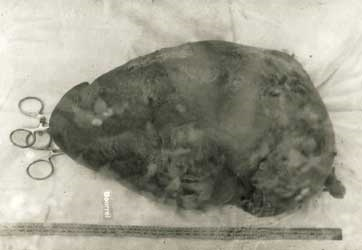 II- INTERET DE LA QUESTION
Fréquence : 
Signe d’appel dans plusieurs pathologies
Pays tropicaux : 60-70% de  la population

Dg +: facile, clinique +++, plus rarement  échographique.

Dg étiologique : ++++ interrogatoire , l’ex clinique et des ex complémentaires
III - RAPPEL ANATOMO- PHYSIOLOGIQUE
Anatomie
Situation : HCG, au dessous du diaphragme 
Mensuration : 12 cm
Couleur:   pourpre foncé
Poids:  150 - 200 g

Histologie
Pulpe blanche Tissu lymphoïde 
Pulpe rouge    Tissu myéloïde 
Sinus veineux Tissu vasculaire
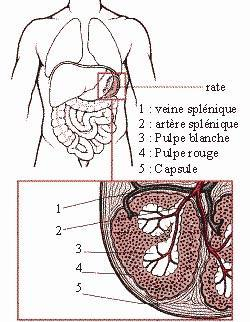 III - RAPPEL ANATOMO- PHYSIOLOGIQUE
Principales fonctions de la rate
Organe lymphoïde impliqué dans l’élaboration de la réponse immune humorale : synthèse rapide d’Ac et IgM lors de la réponse immunitaire primaire 

Organe myéloïde responsable de la clairance sanguine des hématies sénescentes ou recouvertes d’Ac, et de l’élimination de débris cellulaires et microorganismes. 

Organe très vascularisé : Son drainage vasculaire s’effectue vers le système porte. 

Rôle de stockage des plaquettes (1/3 du pool plaquettaire), du fer, du facteur VIII.
III - RAPPEL ANATOMO- PHYSIOLOGIQUE
Le développement d’une SPMG

Soit par augmentation de pression dans le système porte

Soit par hyperplasie ou hypertrophie du système macrophagique

Soit par hyperplasie lymphoïde

Soit par métaplasie myéloïde.
IV - DIAGNOSTIC  POSITIF     1. Circonstances de découverte
Le plus souvent de façon fortuite (splénomégalie est indolore) 
            ou devant un signe clinique : Fièvre prolongée 
                                                                        Hépatomégalie 
                                                                        Adénopathies
                                                                        Ictère
          NFS systématique

Troubles fonctionnels :

Pesanteur de l’hypochondre gauche
Douleur abdominale
Constipation, troubles dyspeptiques

Complications :
          
 Infarctus splénique : douleur du flanc/basithoracique     

Rupture de la rate :  choc hémorragique +douleur       
  
 Hypersplénisme :     pancytopénie
IV - DIAGNOSTIC  POSITIF     2. DIAGNOSTIC  CLINIQUE
Toute rate palpable est pathologique 
(sauf rares cas de malpositions).

Palpation en décubitus dorsal ou latéral droit 

Masse de l'hypochondre Ghe: 
Bord antérieur crénelé 
Mobile avec la respiration
Mate à la percussion (ferme, élastique, parfois dure si SPM ancienne)
Surface (régulière le plus souvent)
Sensibilité (indolore le plus souvent)
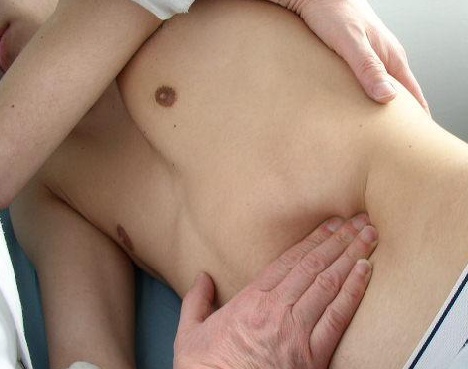 IV - DIAGNOSTIC  POSITIF     2. DIAGNOSTIC  CLINIQUE
IV - DIAGNOSTIC  POSITIF     2. DIAGNOSTIC  CLINIQUE
Rate 0: volume nl, non palpable même en inspiration profonde.

Rate 1: palpable en inspiration profonde.

Rate 2: palpable en respiration nle, ne dépasse pas l’horizantale a mi distance entre rebord costal ghe et ombilic.

Rate 3: rate descend en dessous de cette ligne, ne dépasse pas l’horizantale passant par l’ombilic.

Rate 4: rate descend sous l’ombilic, ne dépasse l’horizantale a mi distance entre  ombilic et symphyse pubienne.

Rate 5: rate descend en dessous de cette ligne, palpable FIG

	Reporter sur un calque pour suivre l’évolution
IV - DIAGNOSTIC  POSITIF     3. Examens complémentaires
Dans les cas difficiles (ascite, obésité, masse HCD ghe d'origine indéterminée) et pour apprécier  la taille et structure  de la rate (homogène ou non).

 1) Echographie abdominale (1ére intention)
Taille de la rate : valeurs normales:  12-14 cm  grand axe
                                                                        4-8 cm axe transversal
                                                                        6-12 cm axe antero-post
Anomalies associées : hépatomégalie, adénopathies,…
   
Vascularisation splénique:  HTTP

2) TDM : abcès ,kyste , hématome
V. DIAGNOSTIC DIFFERENTIEL
Gros rein tumoral

Tumeur de l’angle colique gauche

Tumeur de la queue du pancréas 

Tumeur du lobe hépatique gauche.

Tumeur de la surrénale gauche

Dans tous les cas, l'échographie abdominale ou le scanner permettent de lever les incertitudes
VI. DIAGNOSTIC ETIOLOGIQUE    A. Démarche diagnostic
Interrogatoire: âge, ATCD familiaux, origine ethnique, séjour en zone d’endémie parasitaire, ethylisme, déficit immunitaire (congénital ou acquis)

Contexte clinique : 
Fièvre 
Signes HTP (Ascite, CC) 
Adénopathies périphériques 
Ictère
Hépatomégalie
Pâleur cutanéo-muqueuse
Lésions cutaneo-muqueuses
Signes articulaires
VI. DIAGNOSTIC ETIOLOGIQUE    A. Démarche diagnostic
Examens complémentaires systématiques:
FNS complète avec  taux de réticulocytes
FSP
Bilan d’hémolyse (BL et BG, LDH, fer serique)
VS, CRP, électrophorèse des protéines, fibrinogène
Bilan hépatique
Bilan lipidique
RP
Echographie abdominale
VI. DIAGNOSTIC ETIOLOGIQUE    A. Démarche diagnostic
Examens complémentaires en fonction du contexte clinique et biologique:

Hémocultures et séro-dg (contexte fébrile)
Echographie cardiaque (valvulopathie/ souffle)
Ex hématologiques spécialisés (anémie, sd tm): électrophorèse de l’ Hb , résistance globulaire , dosages enzym , myélo, BOM , biopsie exérèse gg
Ex endoscopiques: fibroscopie OGD, laparoscopie (HTP)
Biopsie hépatique
Enfin laparotomie avec splénectomie
VI. DIAGNOSTIC ETIOLOGIQUE  B. ETIOLGIES    1) Causes infectieuses
a) Bactériennes :

Endocardite d’OSLER : cardiaque fébril valvulopathe, hémoC , écho-C (ETO: végétations)

S à pyogènes : tableau septique, hyperleucocytose à PNN,  hémoC.

Fièvre typhoïde: 2 septénaire (fièvre plateau, pouls dissocié, SPM, tuphos marqué, TRL, angine de Duguet, leucopénie), seroDg Widal et Felix ((+) 8ème - 10ème  j : Agglutinines O et H).

Brucellose: consommation de lait cru, triade sudéroalgique, leucopénie, serodg de Wright  et hémoC.

TBC hématopoïétique : sd infectieux cachectisant, SPM/HPM, pancytopénie,  IDRT , Biopsie Médullaire  et hépatique, myelocuture.
VI. DIAGNOSTIC ETIOLOGIQUE  B. ETIOLGIES    1) Causes infectieuses
b) Virales :

Contexte infectieux
	NFS:  sd mononucléosique
	FSP:  lymphocytes bleutés, hyperbasophile, de taille sup aux Lcytes normaux

Les «3 » principaux V : EBV- CMV- VIH
MNI :F°39-40°, angine , ADP cervicales, asthénie ,SPM (1/2)
	Ex 1°: MNI test        si- : sérol Toxoplasmose
                                                         sérol VIH
                                                         sérol VHB, VHC, VHA,CMV
VI. DIAGNOSTIC ETIOLOGIQUE  B. ETIOLGIES    1) Causes infectieuses
c) Parasitaires :

Paludisme: (1ére cause de SPM dans le monde) zone d’endémie, caractère de la fièvre , SPM modérée lors des 1ers accès palustre
	 Dg :Etude du frottis , goutte épaisse, IF 

Leishmaniose : zone d’endémie, fièvre anarchique avec énorme SPM, ADP/HPMG
	Dg : pancytopénie, hyperγglobulinémie monoclonale , frottis médullaire ou ggaire, PCR

Bilharziose: (schistosome mansonie), notion de bains infectants, HPM/SPM, fiévre, éosinophilie sanguine.
	Dg : MEV des œufs par biopsie hépatique ou rectale

Hydatidose splénique: contage hydatique, zone d’endémie, hypereosinophilie
	Dg : Echo + sérologie

Rarement: Trypanosomiase, toxoplasmose
VI. DIAGNOSTIC ETIOLOGIQUE  B. ETIOLGIES    2) Maladies de systèmes
a) Lupus érythémateux disséminé :
Femme jeune, signes cutanés , signes articulaires...
La SPM peut être précoce si anémie hémolytique auto-immune  
Dg : Ac antiDNA natif… 

     b) Maladie périodique (fièvre méditerranéenne familiale) :
Origine ethnique (arabe - juifs du Maghreb, arméniens)
Accès fébriles avec Dl articulaires et/ ou abdominales
SPM inconstante 
d) Maladie de Still de l’adulte

     e) Sarcoïdose (rarement)
VI. DIAGNOSTIC ETIOLOGIQUE  B. ETIOLGIES    3) Hypertension portale
clinique: ascite, SPM, Cc abdominale
	Ex:	 FOGD (VO), FNS  (anémie) 

    a) Obstacles sur les veines sus hépatiques:

Sd de BUDD CHIARI: HPM, signes HTP , echo (obstacle)
	
Maladie veino-occlusive 

b) Obstacle intra hépatique :

Pré-sinusoïdal (bilharziose, sarcoïdose…..)

Post-sinusoïdal (cirrhose alcoolique……).
	
    c) Obstacle pré hépatique :
VI. DIAGNOSTIC ETIOLOGIQUE  B. ETIOLGIES    4) Maladies hématologiques
a) Hémolyse : « Splénomégalies de séquestration » 

Constitutionnelle
Thalassémies / Drépanocytose
Maladie de Minkowski chauffard
Déficit enzymatique (déficit en G6PD, pyruvate kinase)

Acquises
Immunologiques
Non immunologiques

 b) Hémopathies :
	 1. Leucémies
      2. Lymphomes
VI. DIAGNOSTIC ETIOLOGIQUE  B. ETIOLGIES    5) Maladies de surcharges
Amylose
Maladies métaboliques congénitales
Maladie de Gaucher
VI. DIAGNOSTIC ETIOLOGIQUE  B. ETIOLGIES    6) SPM tumorales
Tm bénignes: rare, découverte opératoire

Tm malignes:

Primitives : angiosarcome, fibrosarcome (Echo + TDM)

Secondaires : métastases d’origine digestive++

kystes:

Vrais kystes : hémangiome, lymphangiome, K hydatique

Faux kystes : hémorragiques, séreux, inflammatoire